Проектная работа на тему:
«Красные ворота»
 
 
 
Авторы проекта
Провкина Валерия
Алексеев Андрей
 
Консультант проекта: 
Печорина Ольга Владленовна
 
 
Москва 2022 г.
Обоснование выбора темы
Мы выбрали эту тему, поскольку  нам стало интересно изучать историю Москву, узнавать интересные факты ее районов и территорий.



Актуальность проекта
Наш проект позволяет познакомиться с историей старинной местности Москвы, раскрыть тайну ее названия и рассказать об интересных фактах.

 

Проблема проекта
При выполнении проекта мы столкнулись с проблемой, что непосредственно сам объект в настоящее время уже не существует, и мы можем только на фото его увидеть. К тому же при проведении репетиций нас все время преследовала ненастная погода, что несколько затрудняло ее проведение. Но, как говорится, у природы нет плохой погоды.
 


Цель проекта
Рассказать историю возникновения названия, познакомить, путь только на фото, но с объектом. А также рассказать историю местности, связанную с выбранной нами темой.
И мы надеемся побудить еще большее количество учеников, узнавать историю своего родного города.
История названия – Красные ворота
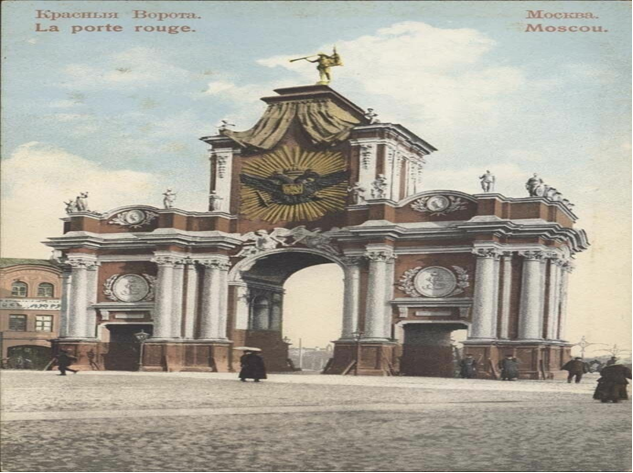 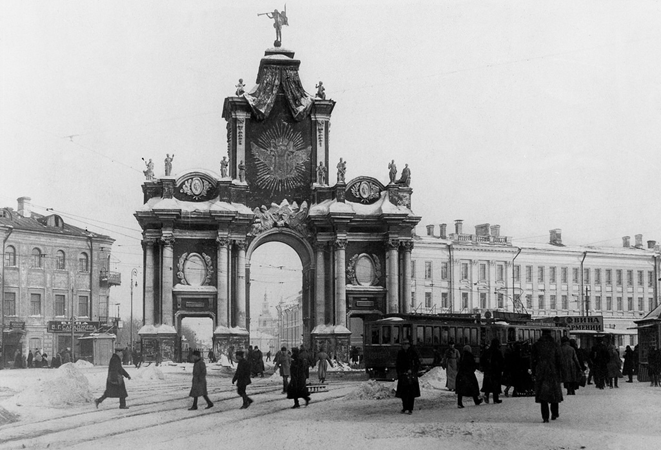 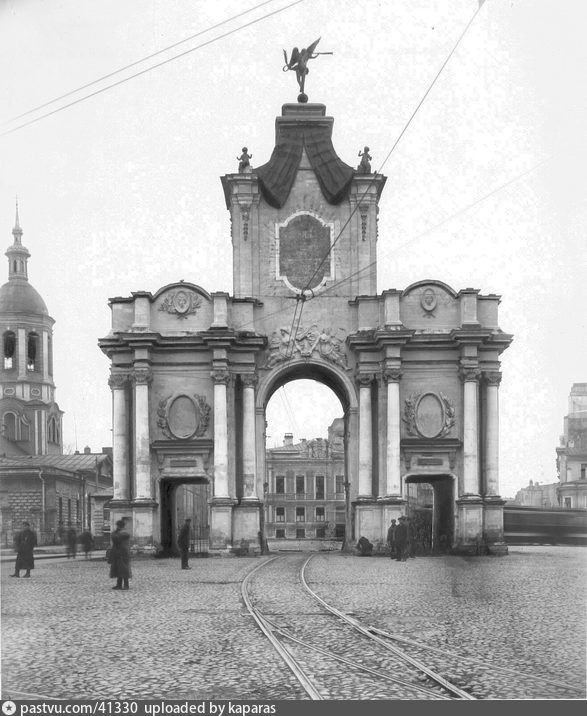 Метро Красные ворота
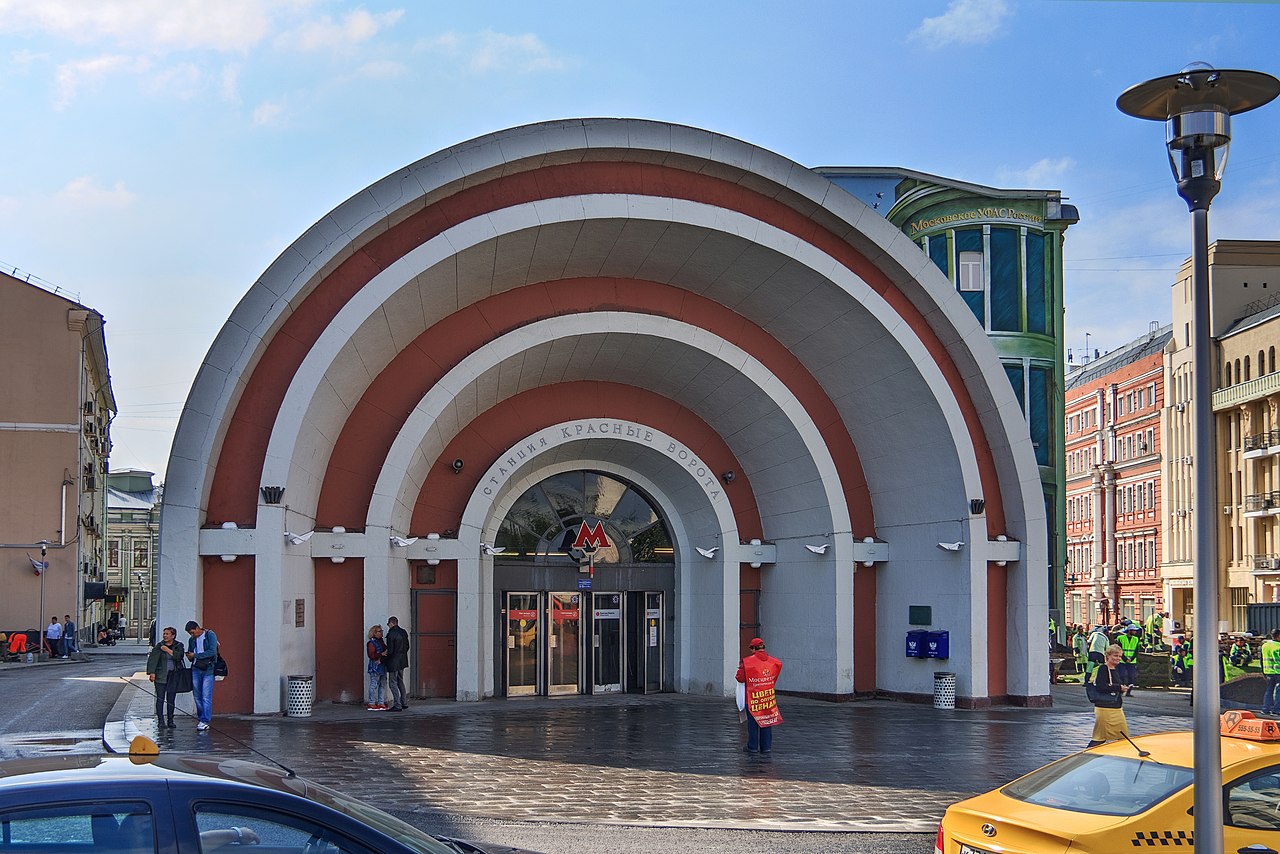 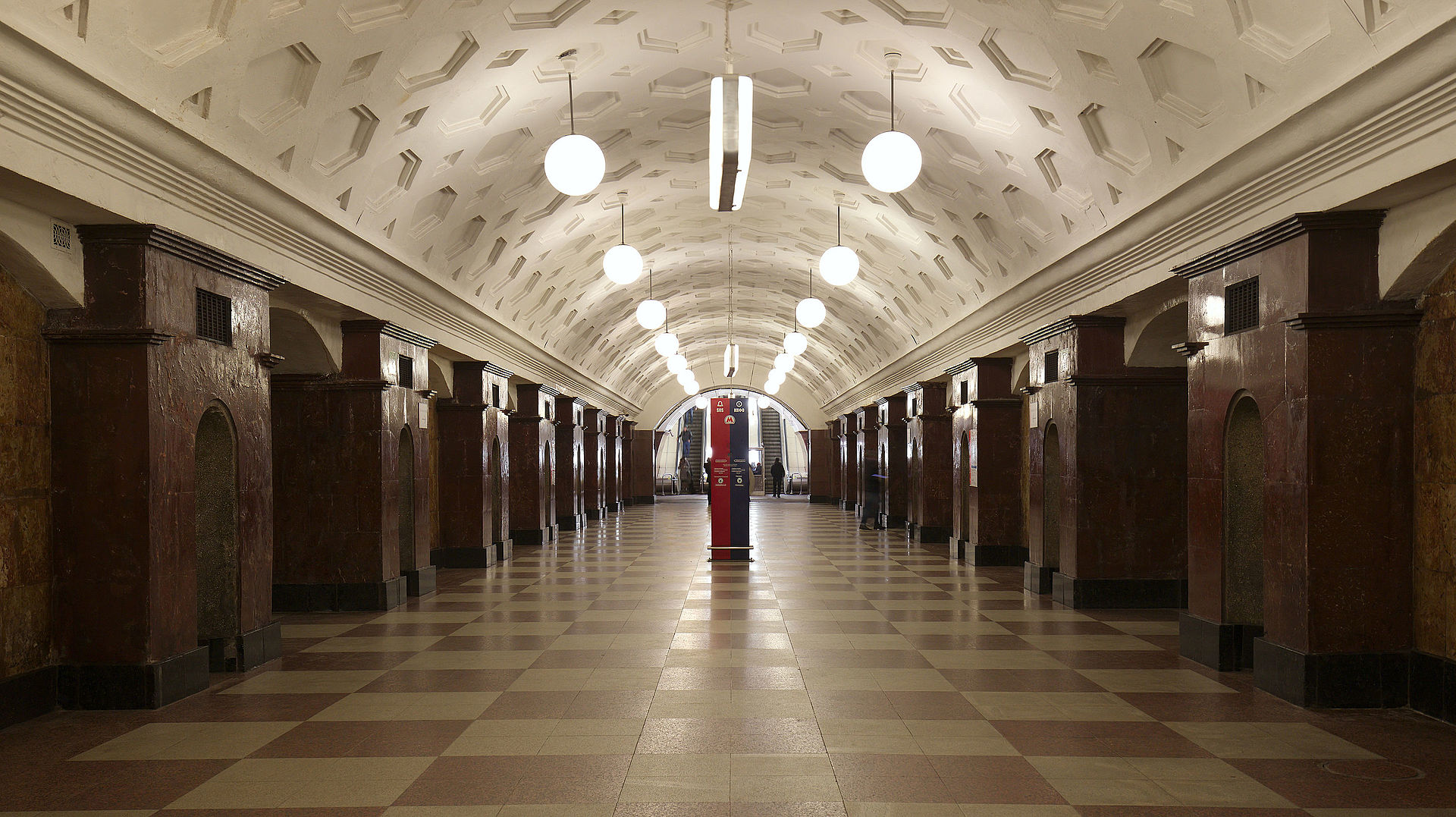 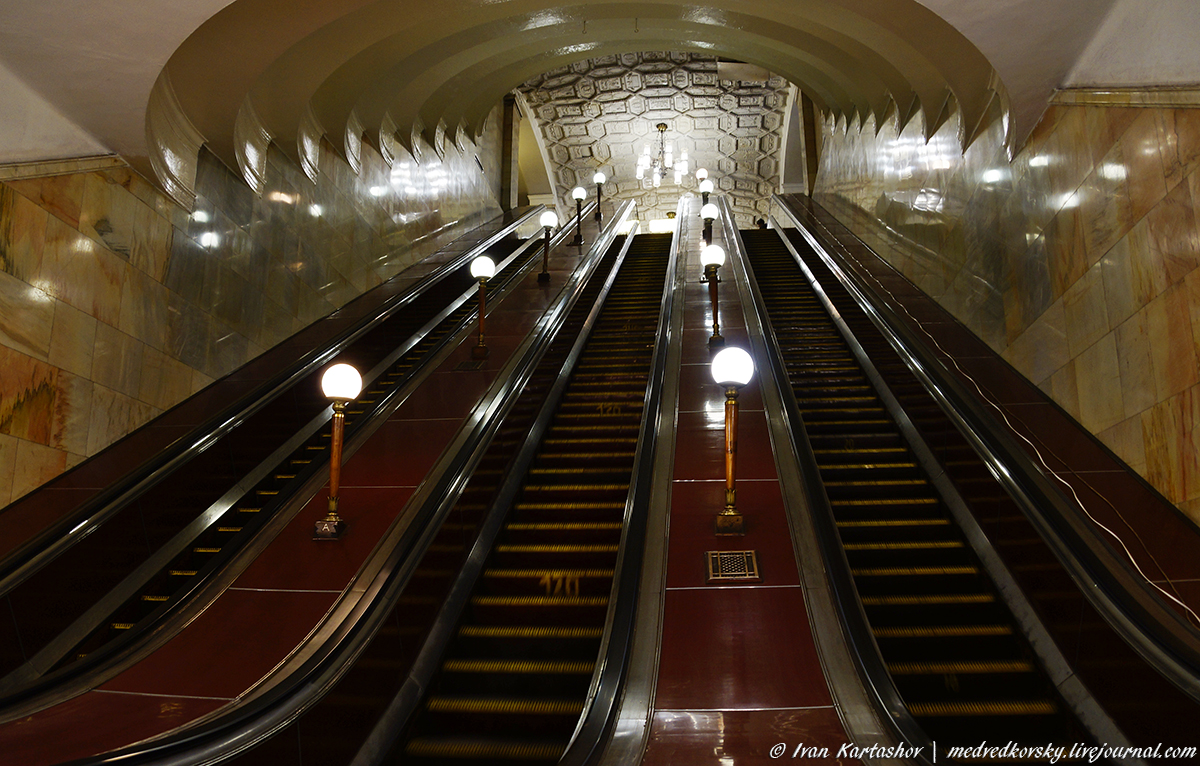 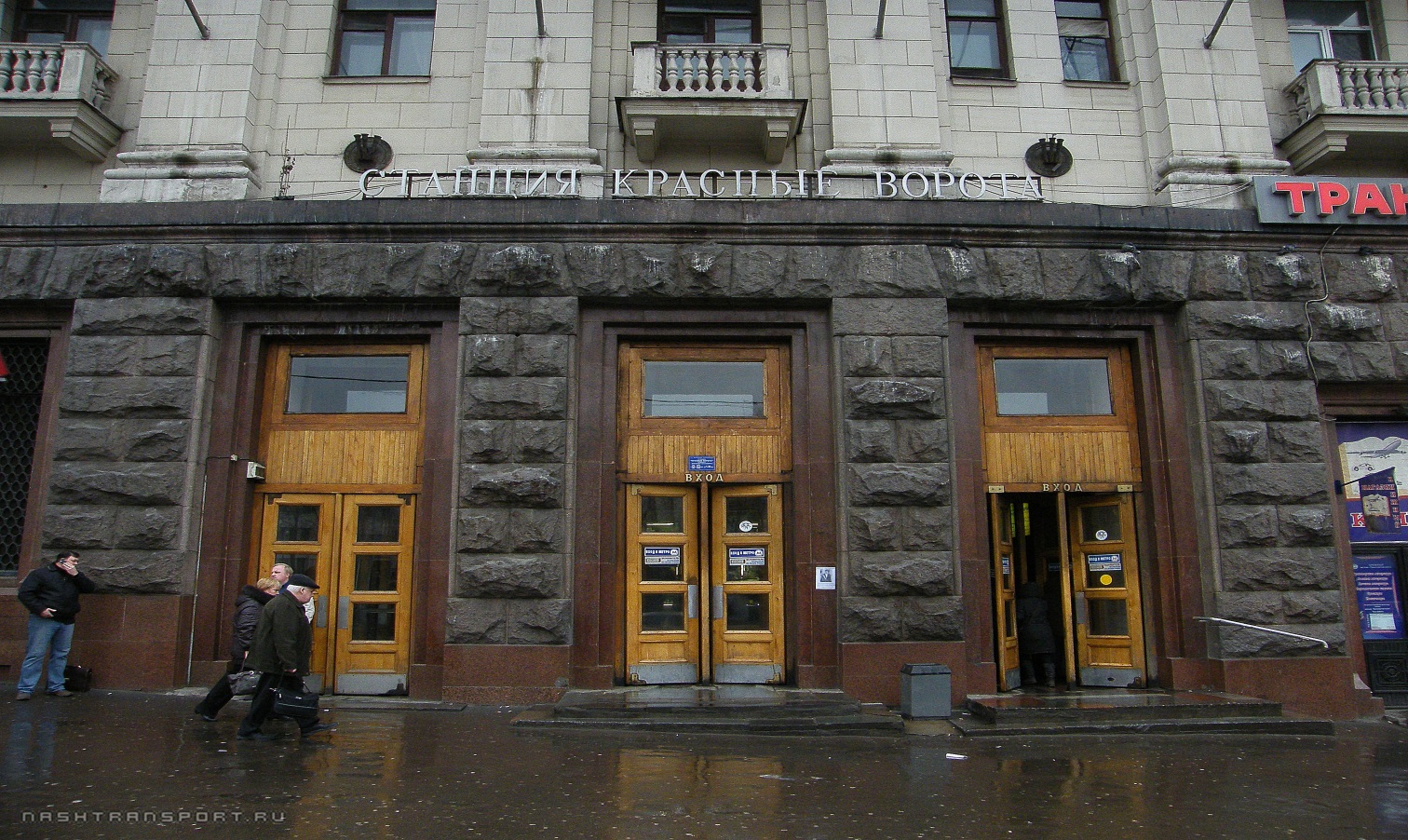 Высотное здание на площади Красных Ворот
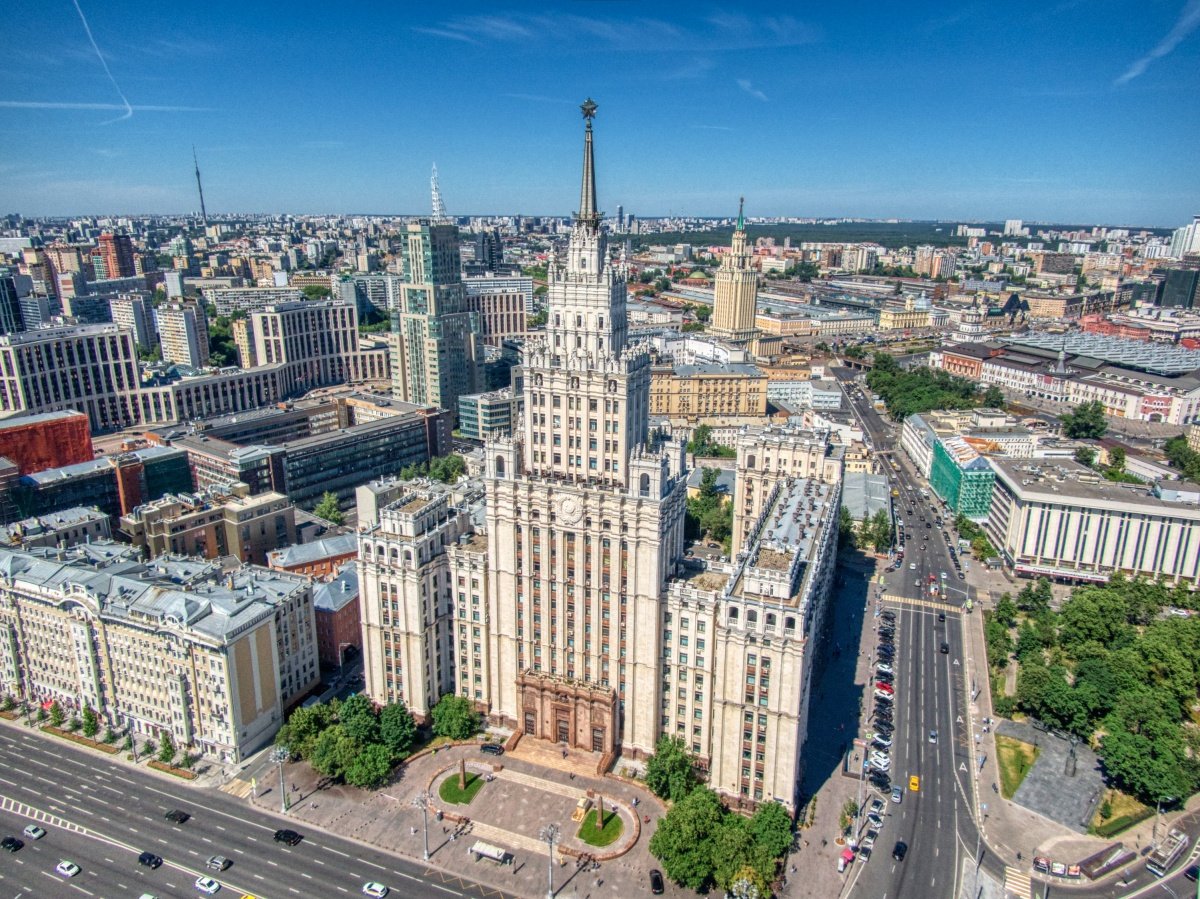 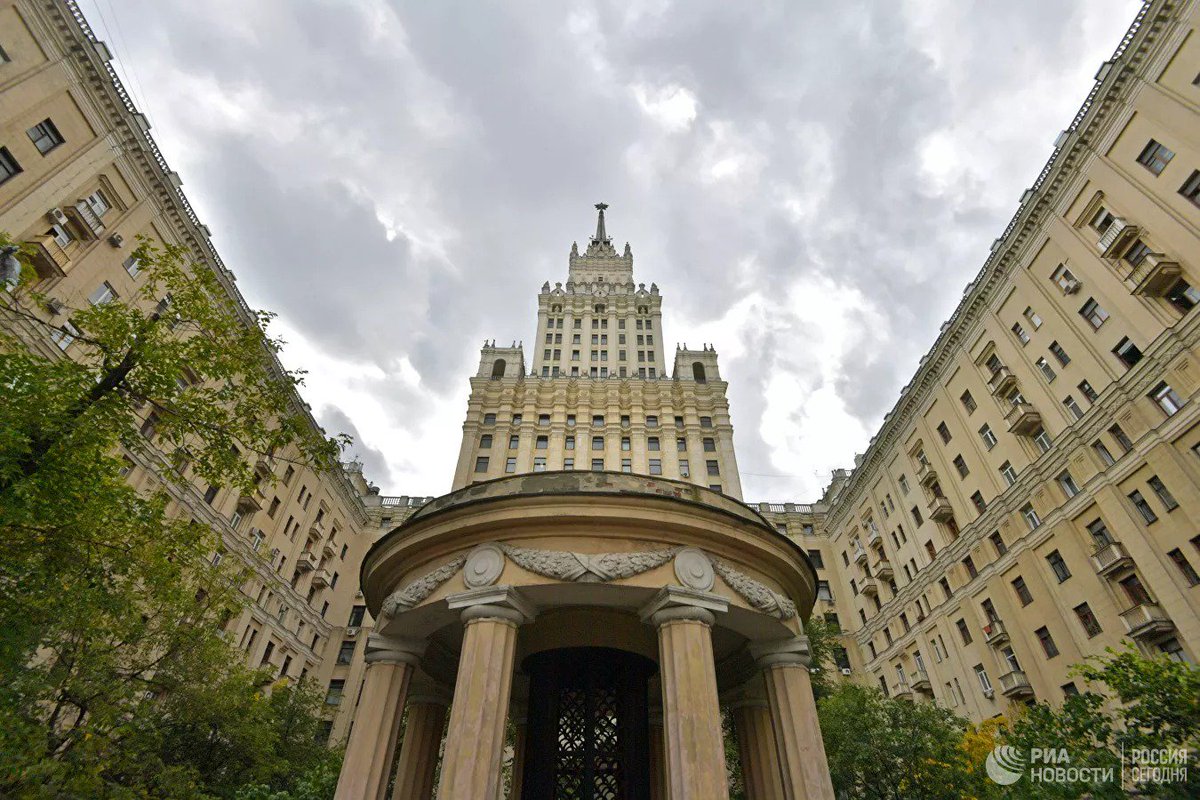 Лермонтовский сквер
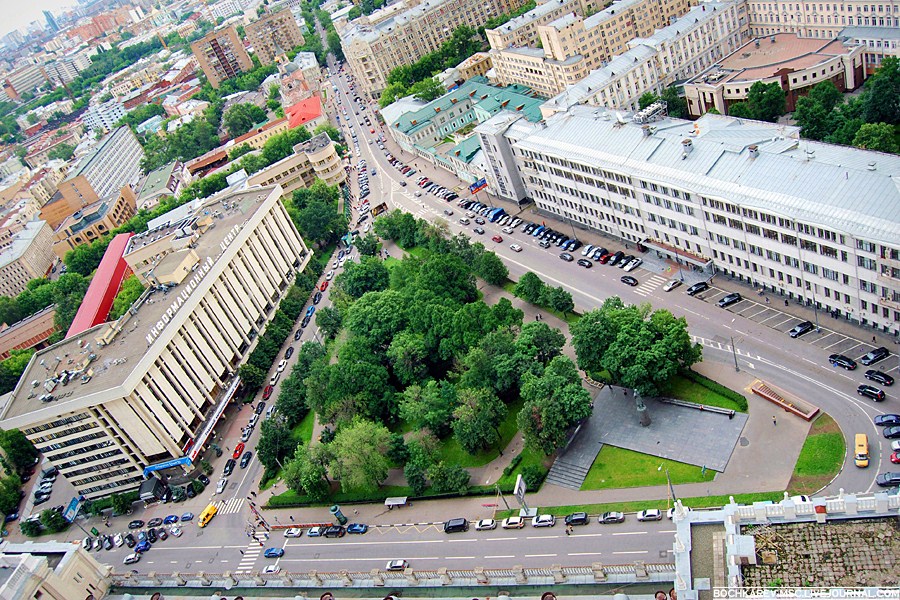 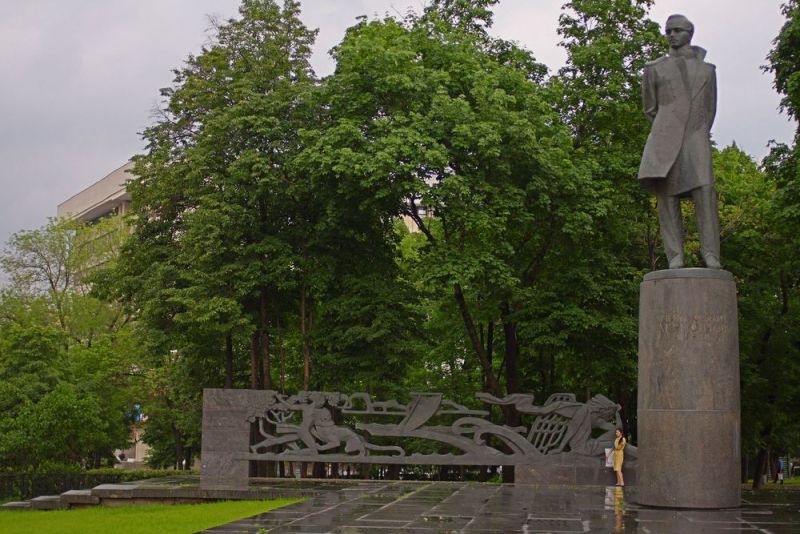 Скульптура «Сезонник»
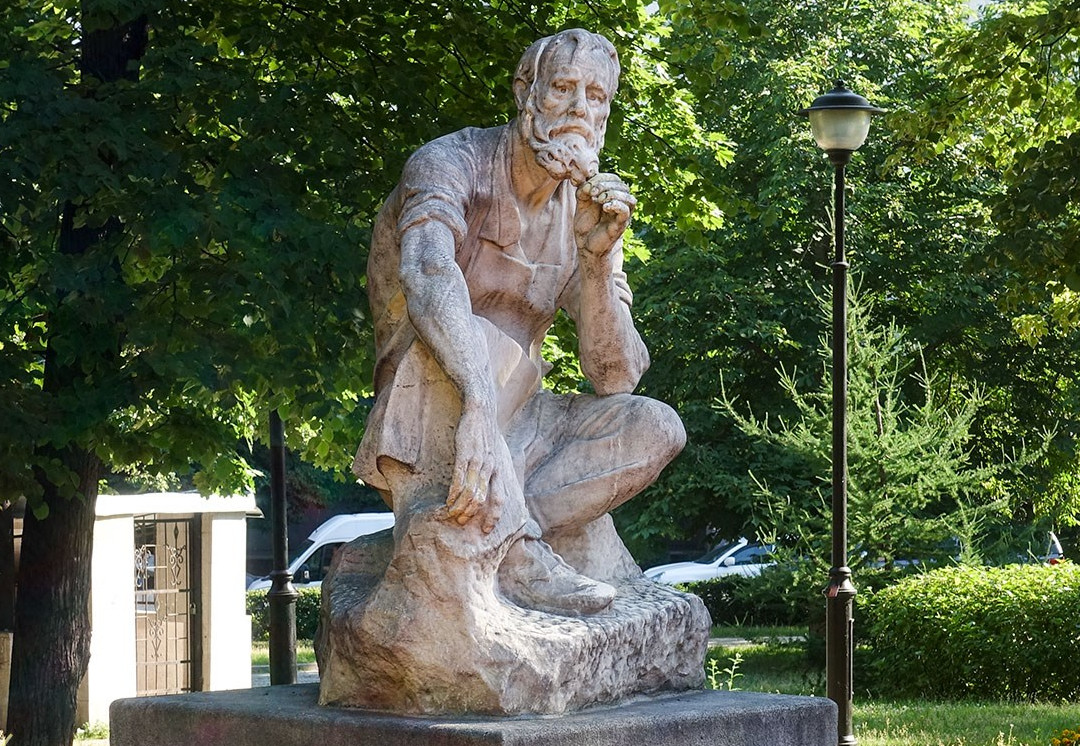 Здание ОАО «РЖД»
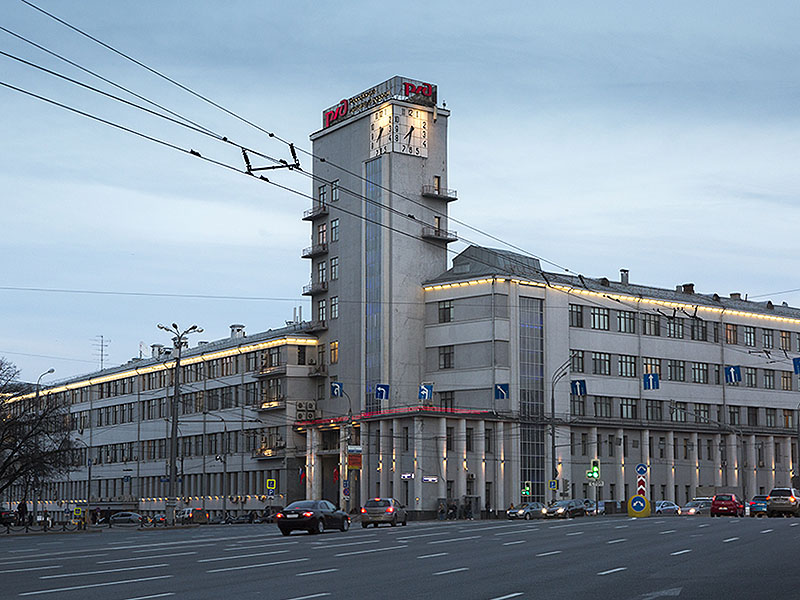 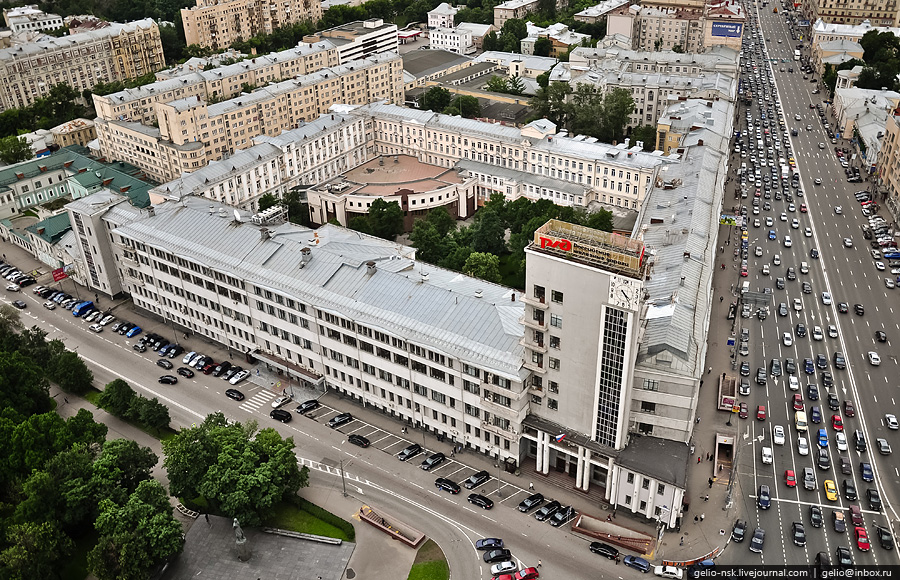 Здание Главного вычислительного центра – филиала ОАО «РЖД»
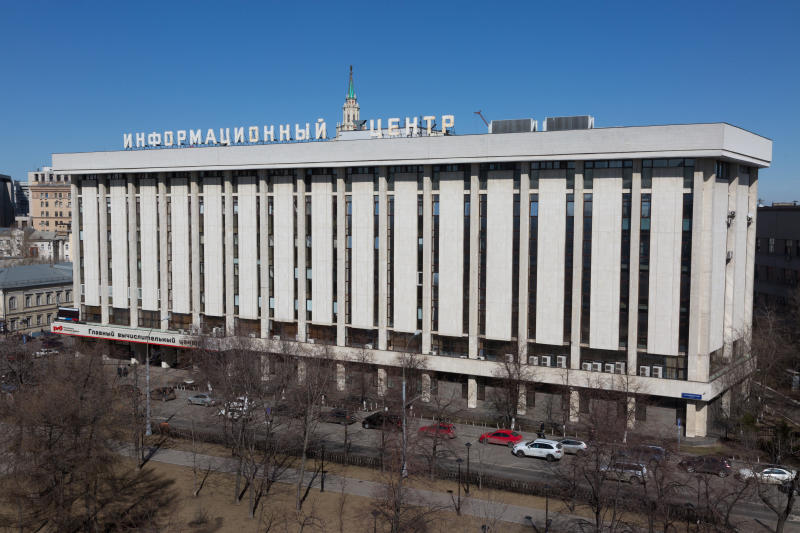 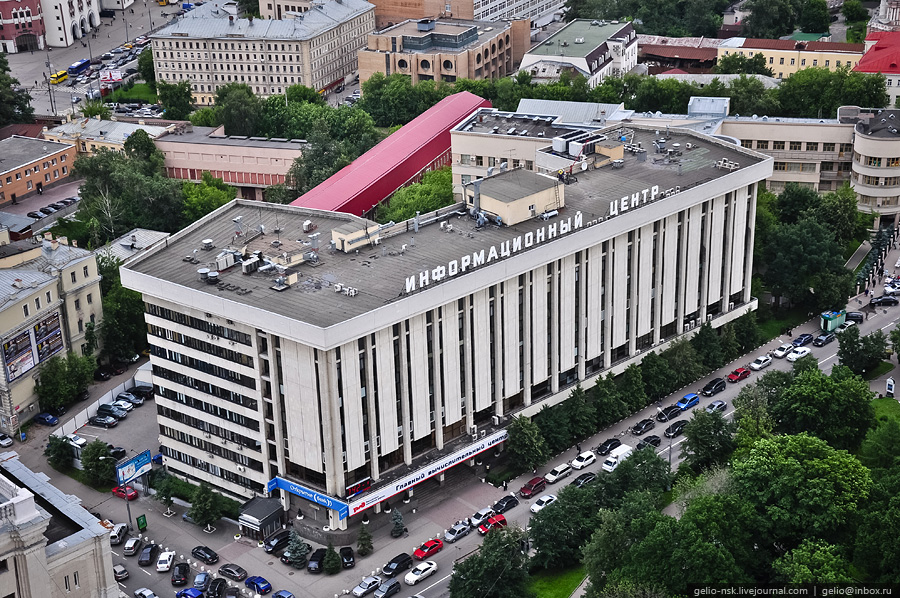 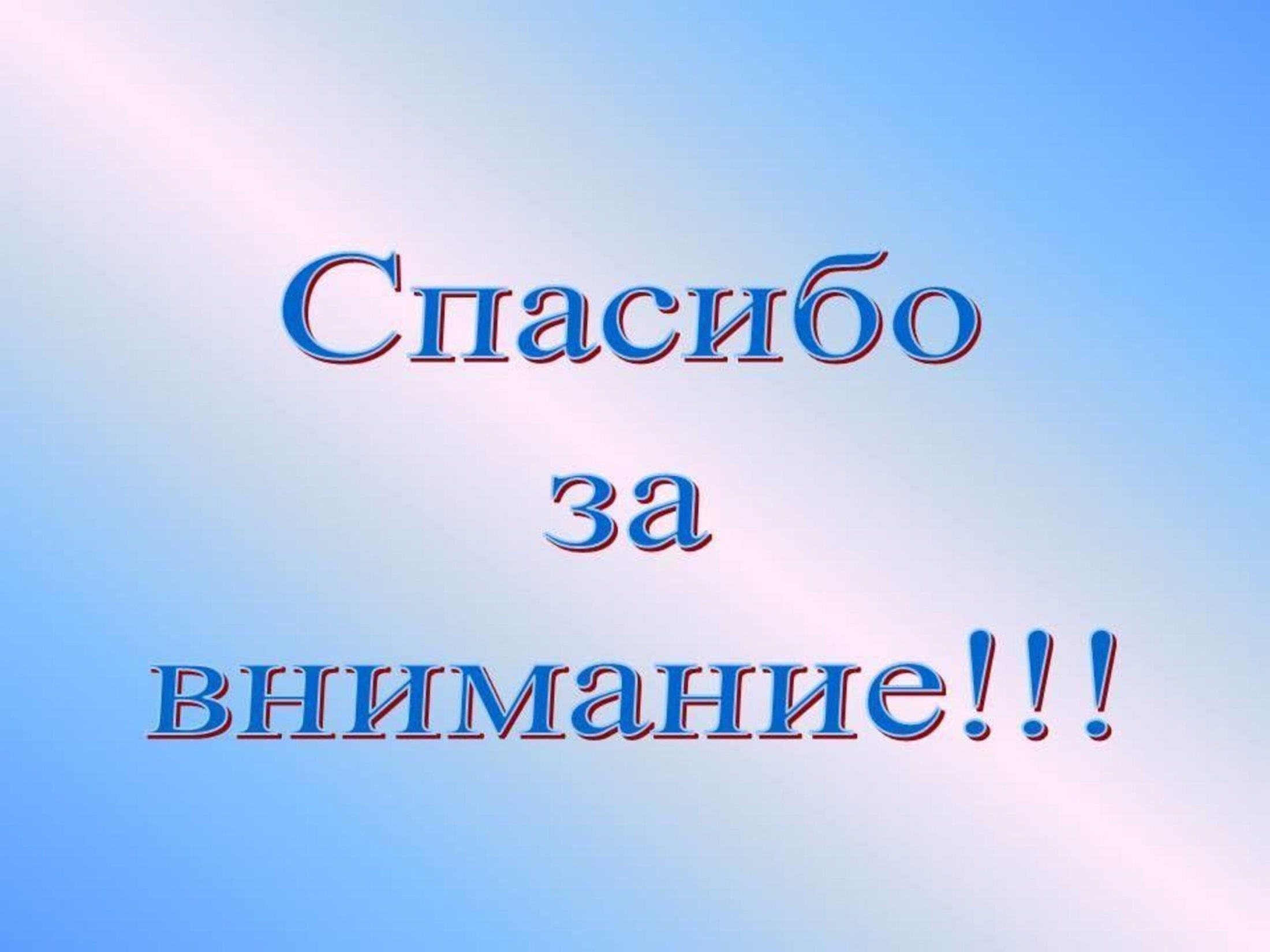